Прокариотическая клетка. Бактерии.
ЦЕЛЬ:Закрепить знания о прокариотах, показать особенности строения и функционирования прокариотической клетки, многообразие бактерий;раскрыть роль бактерий в жизни людей и в природе;продолжить формирование умений сравнивать, анализировать, делать выводы.
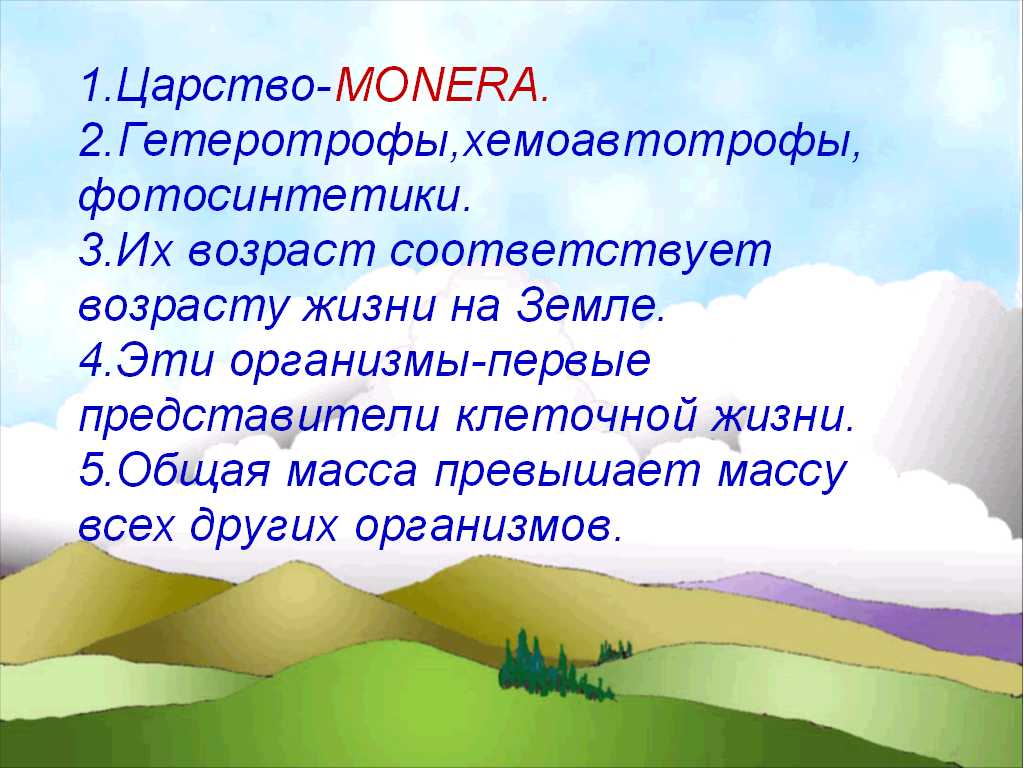 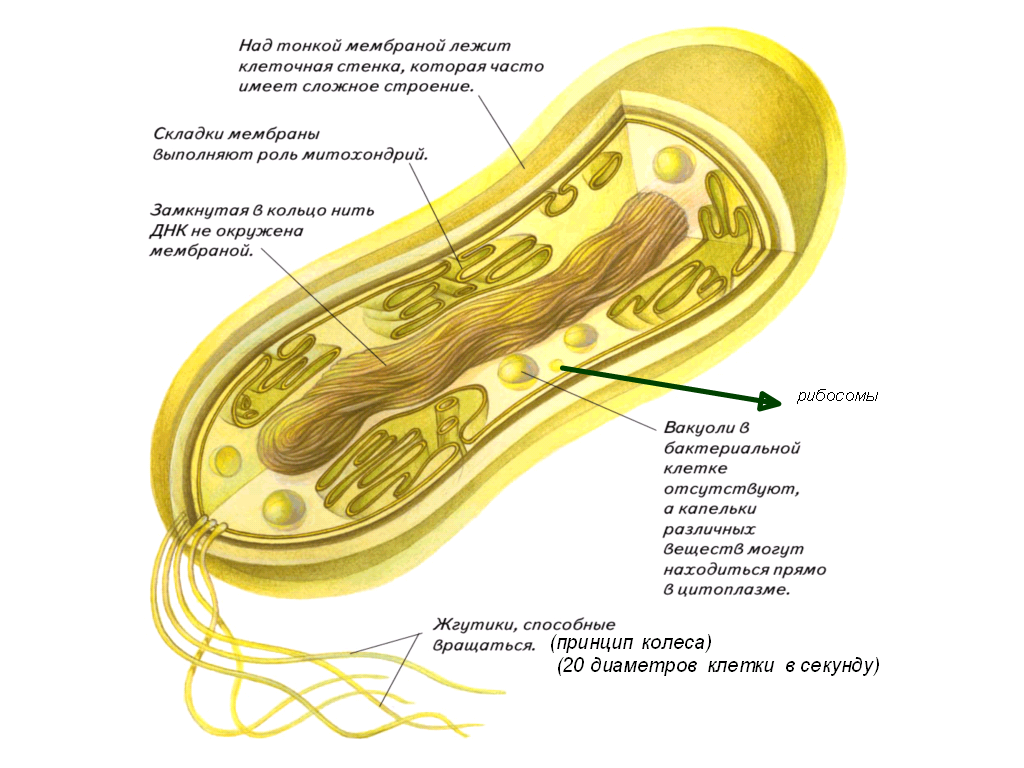 Сравнение размеров бактерий с толщиной волоса человека.
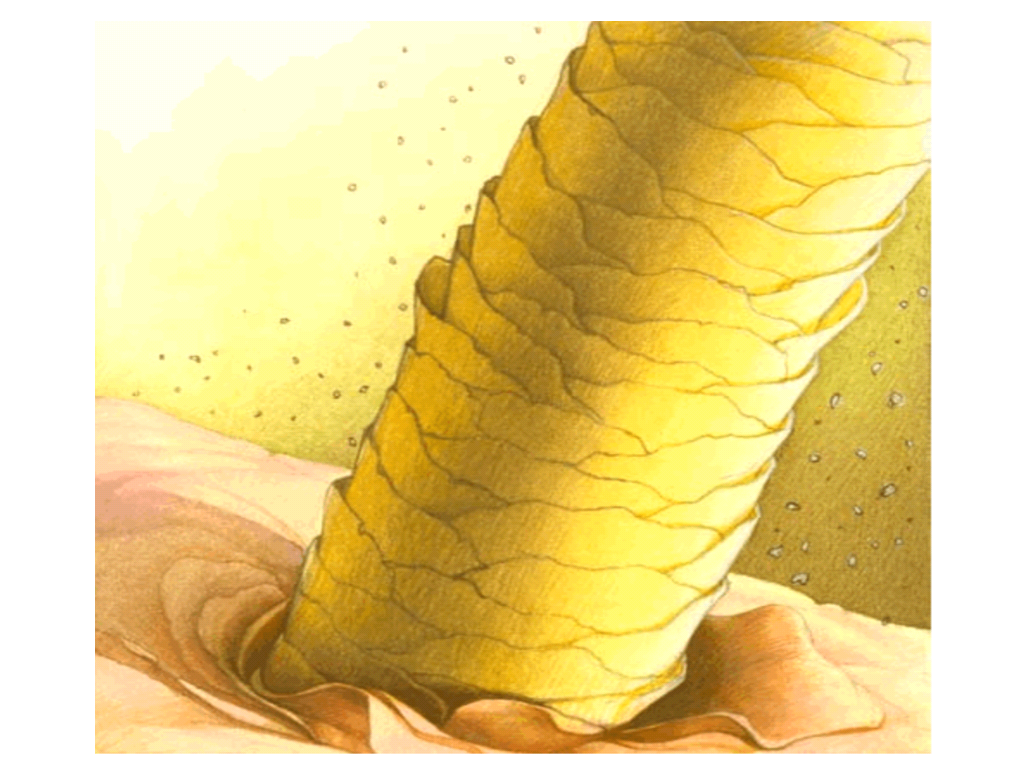 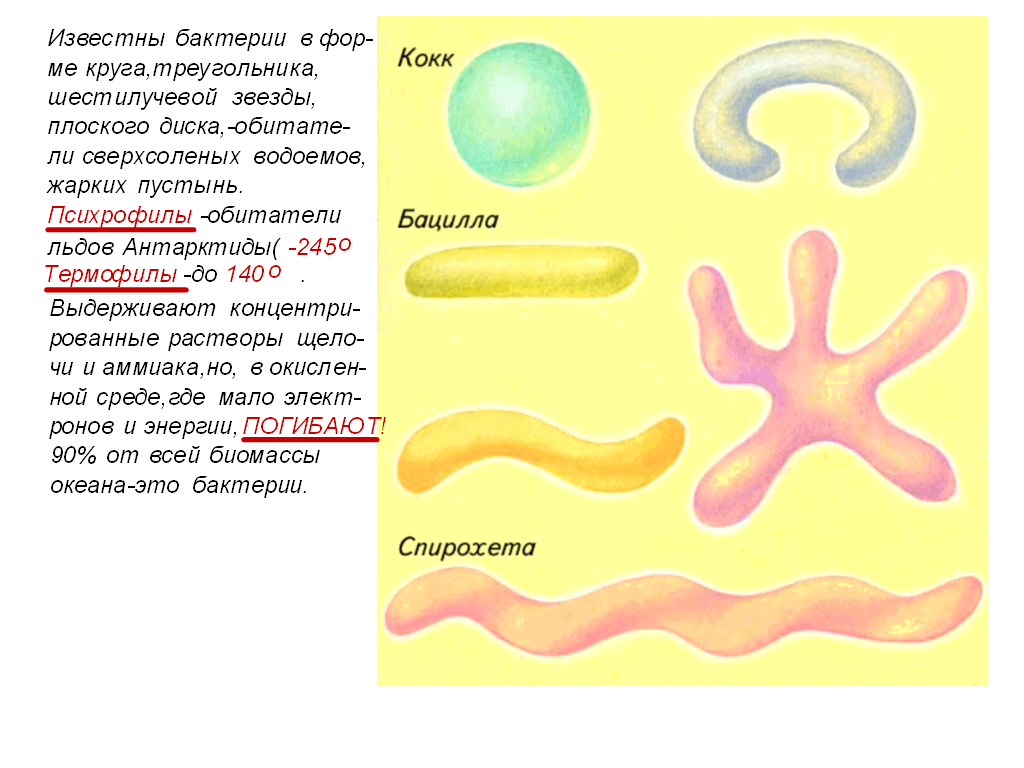 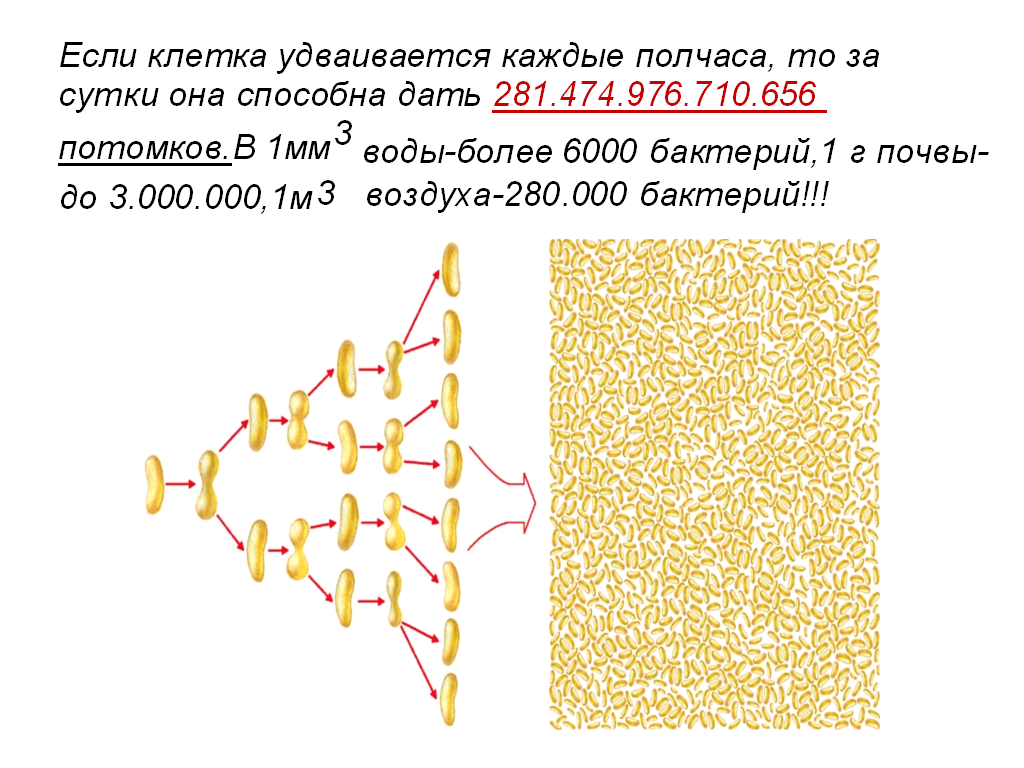 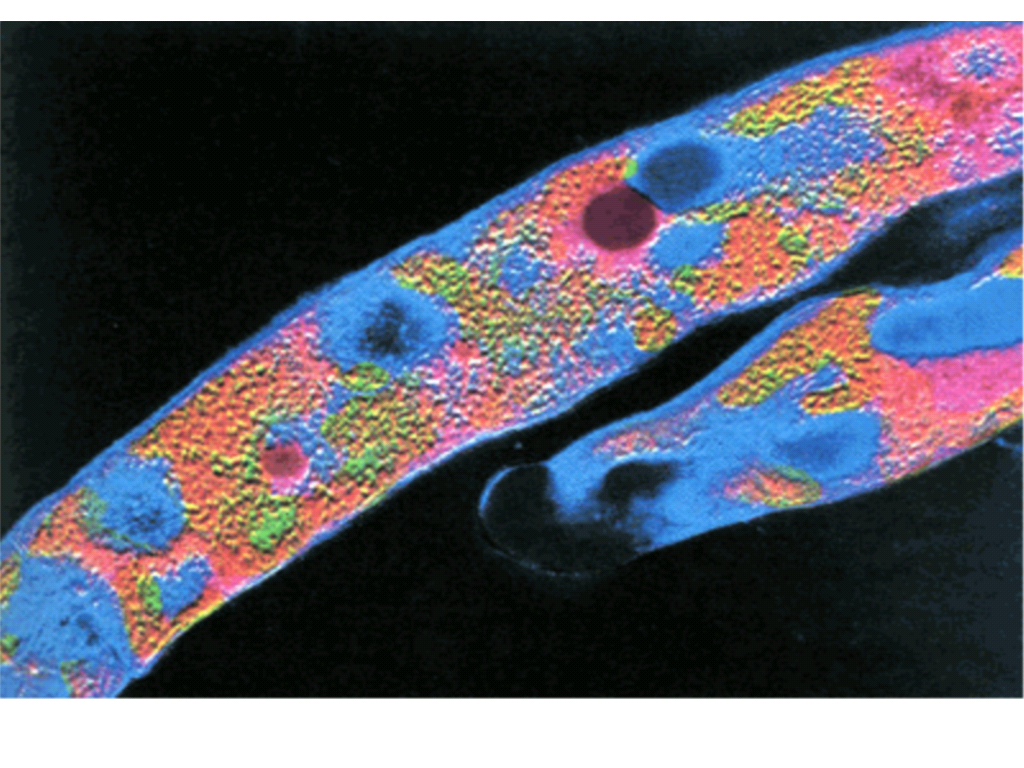 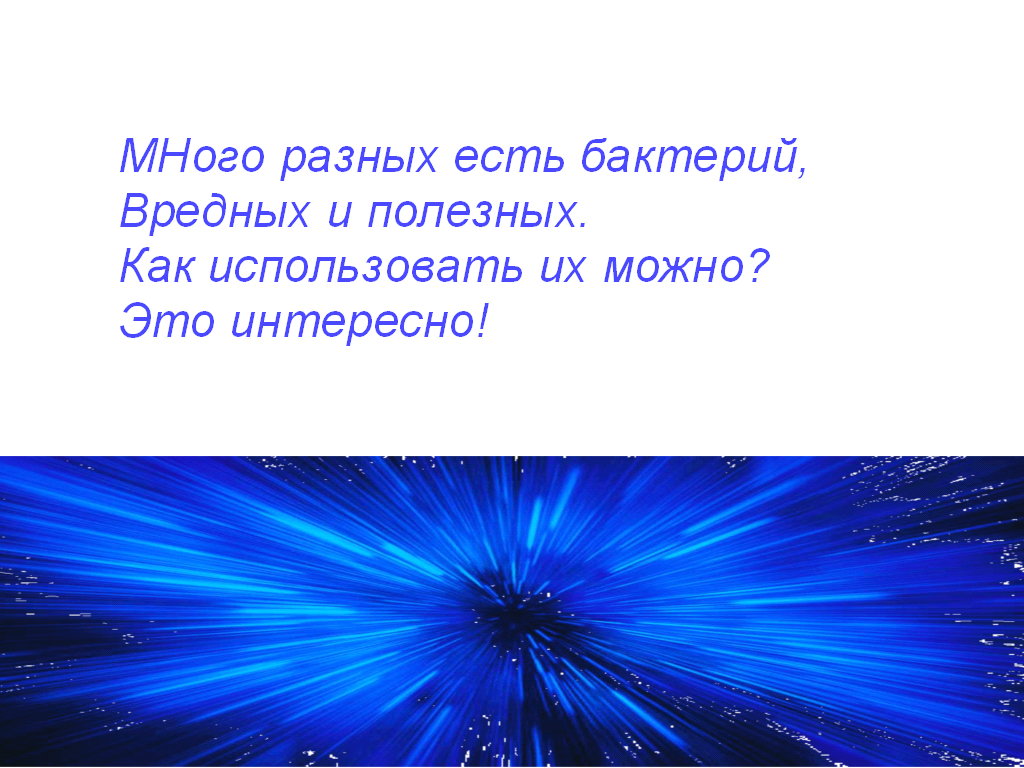 Скатертью дорожка
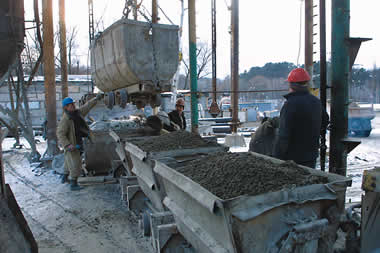 Голливудская улыбка
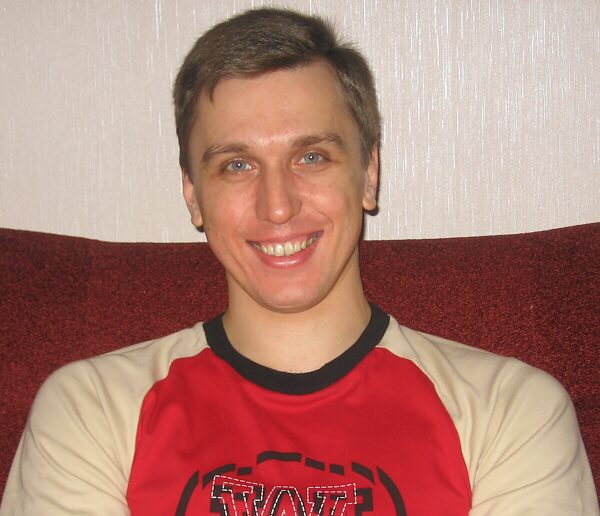 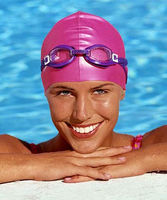 Реставраторы
Точу ножи булатные
Бактерии – криминалисты